Feasibility Study Utilization of the Raw Intensity Return from Leica Scanstation P20 Measurements as a Geometric Tool to Assist in Control and Validation Targeting
[Speaker Notes: This PowerPoint template is designed to assist you in creating your own university-branded presentation.
You may alter the text boxes or graphic elements in the template to accommodate your content. Please do not alter the background image.
If you need assistance with this template, please contact the Office of University Communications at 559.278.8595.]
Leica ScanStation P20
[Speaker Notes: Our study revolves around the use of the Leica Scanstation P20, which in turn relates to the Later models as well as any previous models. The goal will be for this research to reach other manufacturers as well.]
Target Uses
Calibration
Registration
Validation
Leica ScanStation P20High Density Data
[Speaker Notes: This is to be the benchmark Comparison]
Leica P20 @ 2m
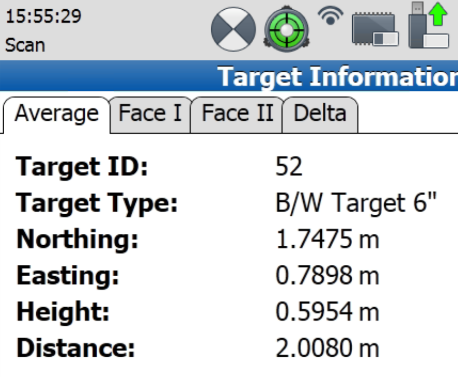 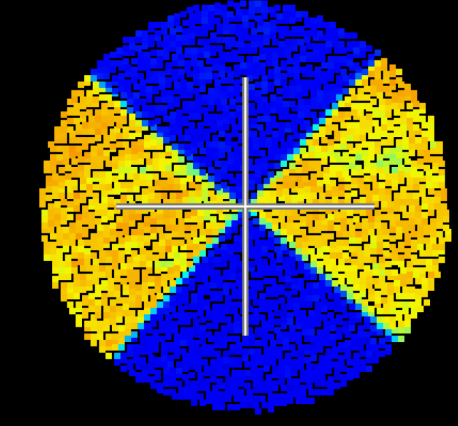 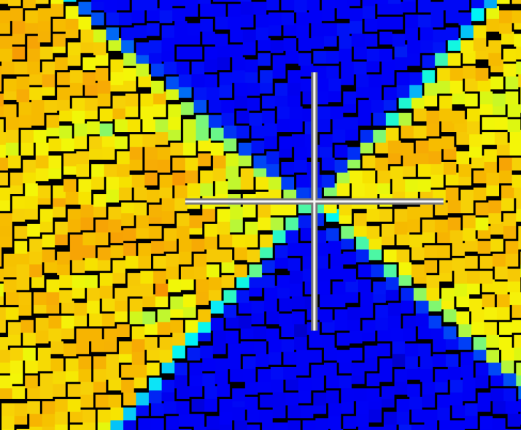 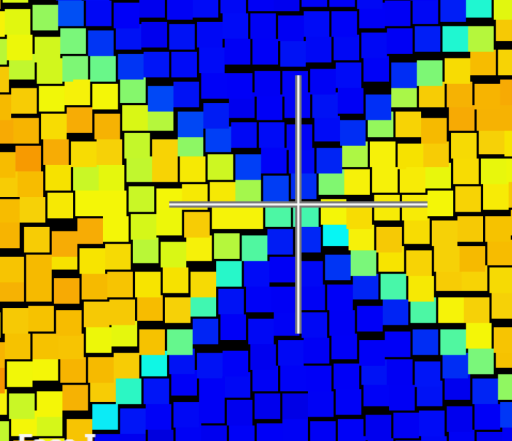 [Speaker Notes: @ 2m, you can highlight the scanners ability to identify the dividing line between the White and Black Colors of the target]
Leica P20 @ 50m
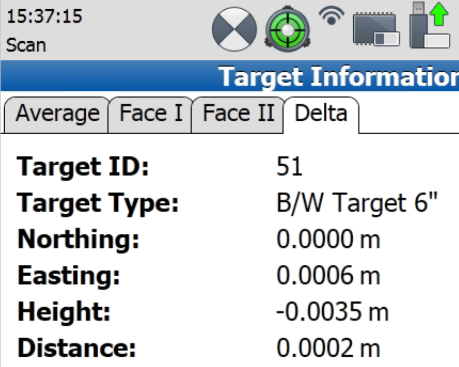 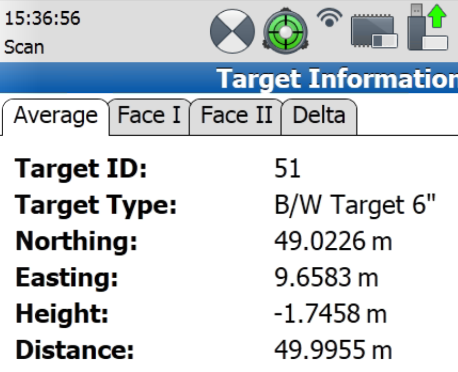 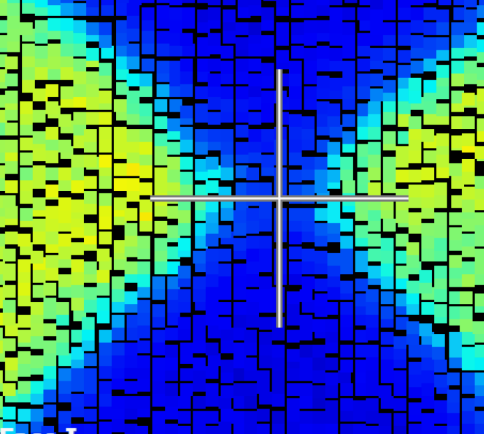 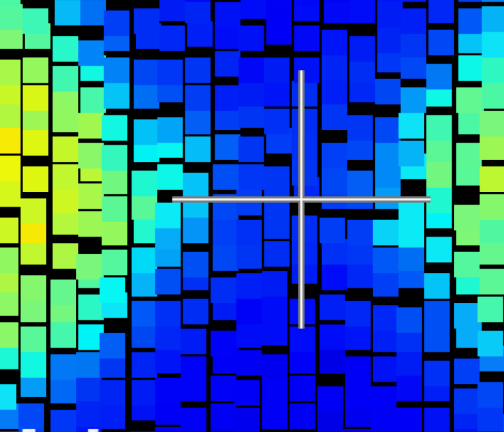 [Speaker Notes: @50m, you can see that the distortion begins to get greater. The division line between the white and black target becomes less precise, leaving room for a larger degree of calculation and best fitting to match the controlling center of the target]
Leica P20
2m
50m
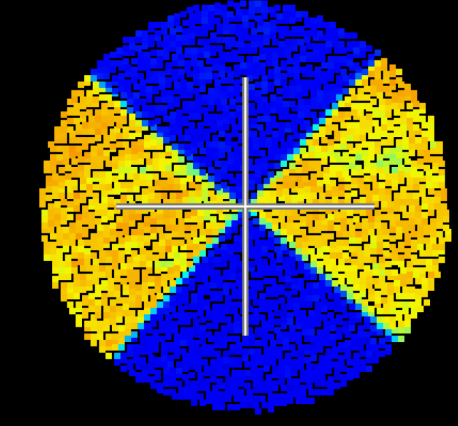 Leica P20 - Noise
2m
50m
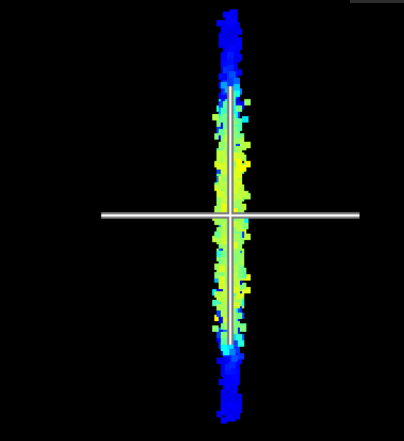 [Speaker Notes: Side profile of the noise]
Leica ScanStation P20
Requires High Density of Data to determine target position
Utilizes difference in Intensity to identify controlling center
Different Distances = different intensity returns
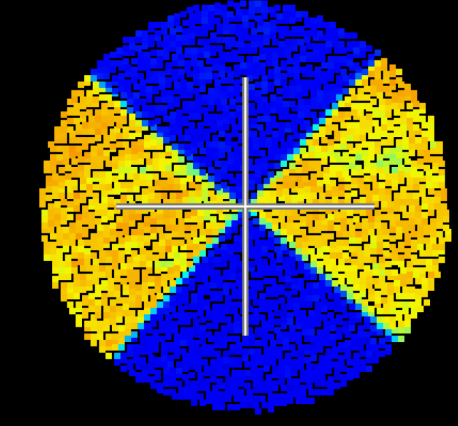 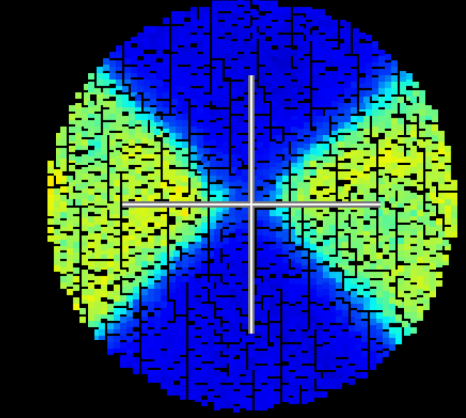 50m
2m
Low Density Scan??
18” Target
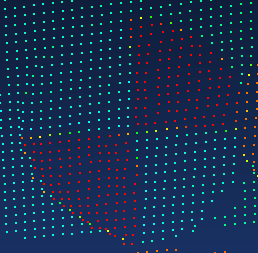 Leica P20 @ 2m, Low density (50mm @ 10m)
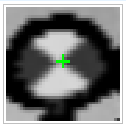 Target discovered by Leica Software
High Density vs Low Density (50mm @ 10m)
Δ 0.5mm Northing
Δ 2.8mm Easting
Δ 1.4mm Elevation
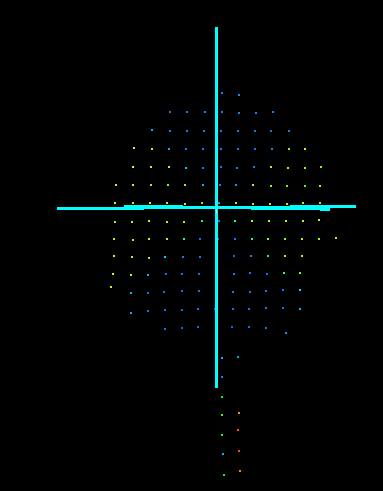 [Speaker Notes: It did acquire targets – but not accurately]
Leica P20 @ 50m, Low density (50mm @ 10m)
Target Not Discoverable by Leica Software
[Speaker Notes: It did acquire targets – but not accurately]
Problem:
Control only Possible with High Density Data
Not a perfect world
Dense scans not always available due to time constraints
Dense scans not always available due to location constraints
Leica P20
Can scan at a very low density
Can scan at a very High Density

Target Acquisition only available with High Density scans
Solution: Creation of Scan Target that can control and validate scan data with Low density scans
3 Point resection on target
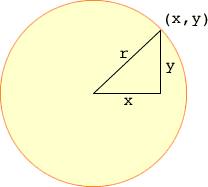 Varying Radial Gradients (6” Targets)- Paper target - printed on LaserJet printer
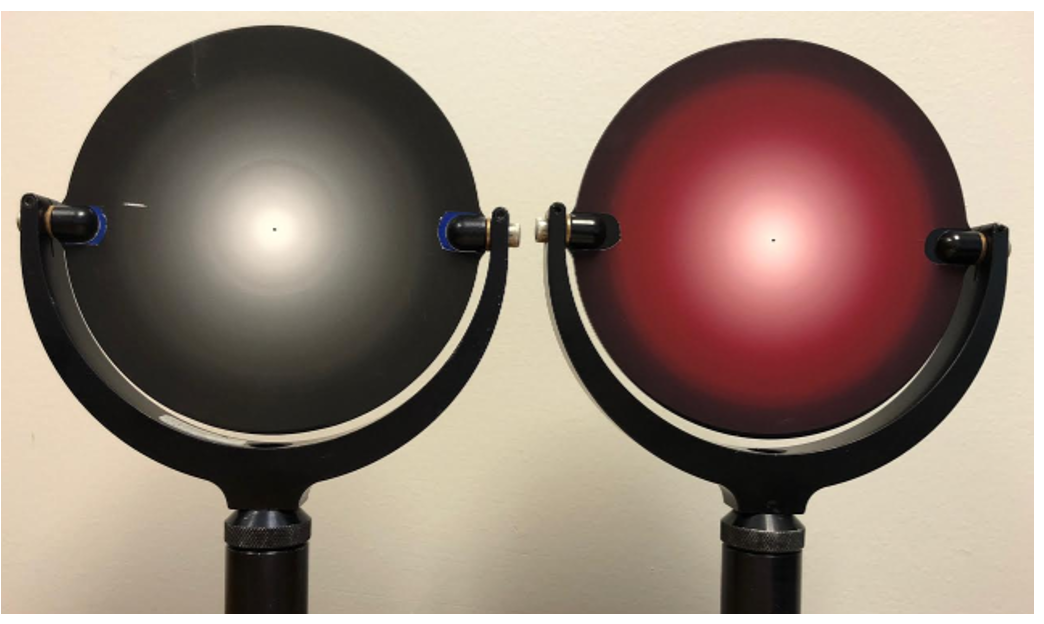 Radial Gradient Target – Unknown Radius from each Measurement
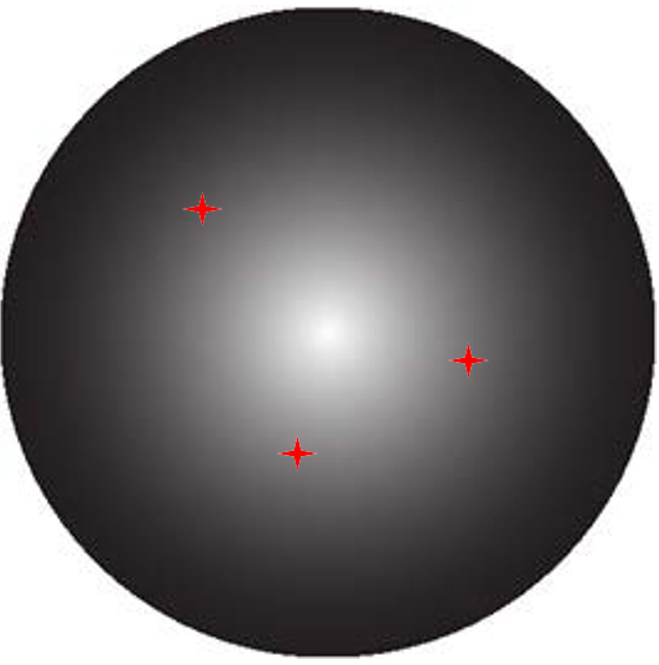 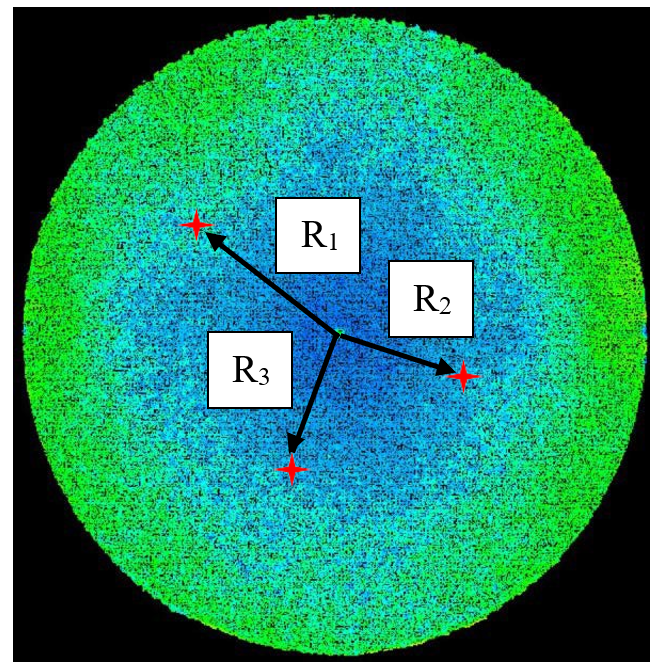 Calibrated Radial Gradient

Measured Intensity

Radius Determined from Calibrated Target

Calculated Resection for Controlling Center
Data Set #1 - 3 Randomly chosen points
Data Set #2 - 3 Random points - Linear
Data Set #3 - 2 Random Linear Line
Results – 10 Trials each data set
Angle of Incidence and Distance on ground targets
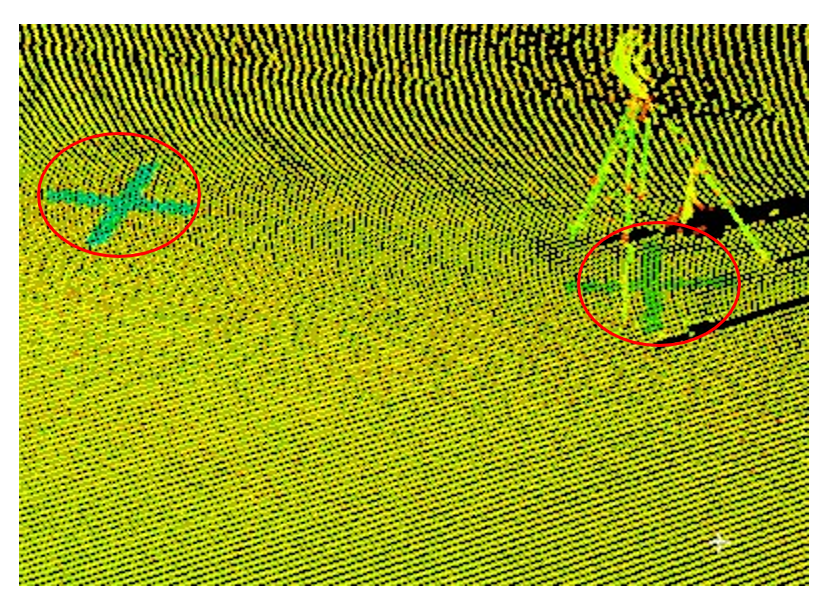 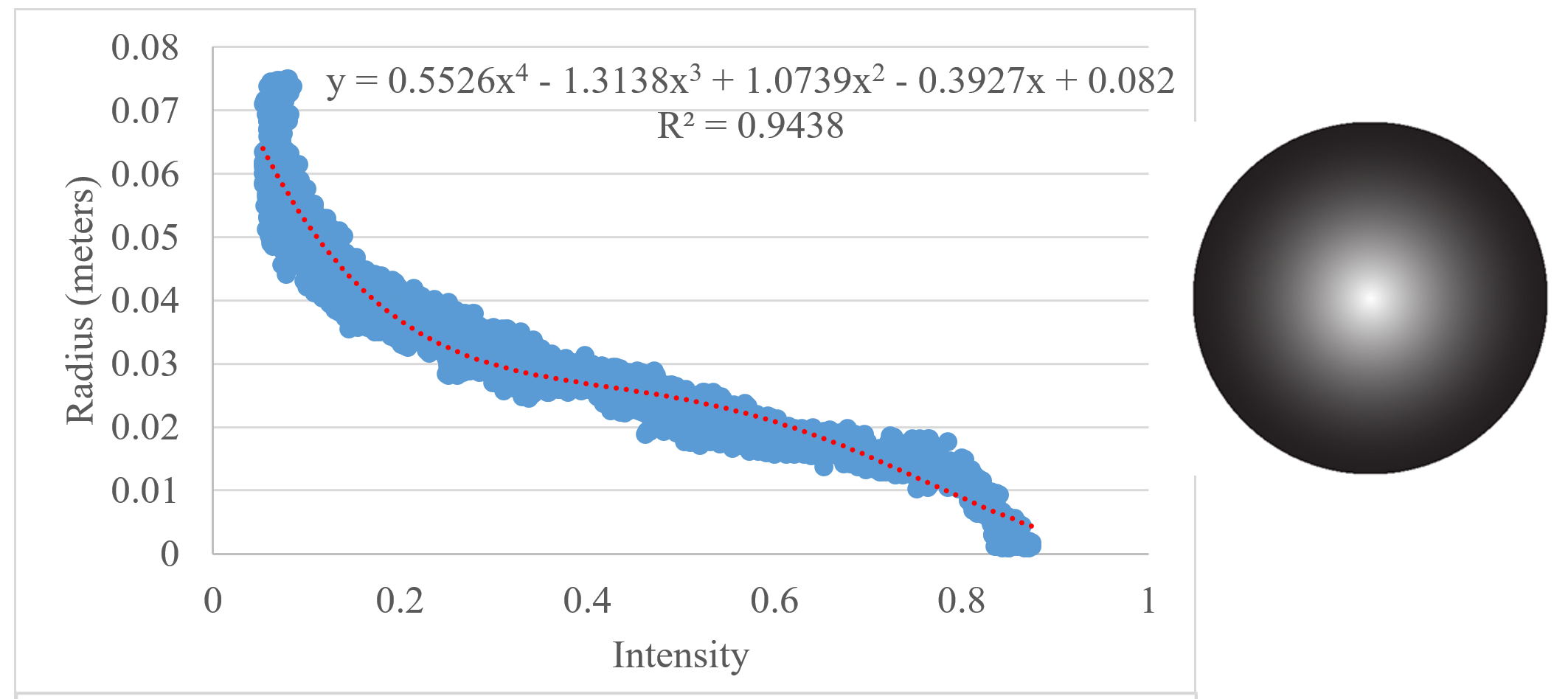 Discussion/Feasibility
Paper Target Low Density Scans – 1st Trial
Does not match reported accuracies from Leica Target – yet!
Preferred Target gradient will be linear – not a polynomial
Sub centimeter Accuracies regardless of angle of incidence and distance up to 20m
Feasible? Yes
Further Research
Linear gradient
Better printed target to control the gradient (less noise)
Test up to 50m to compare to Commercial products standards